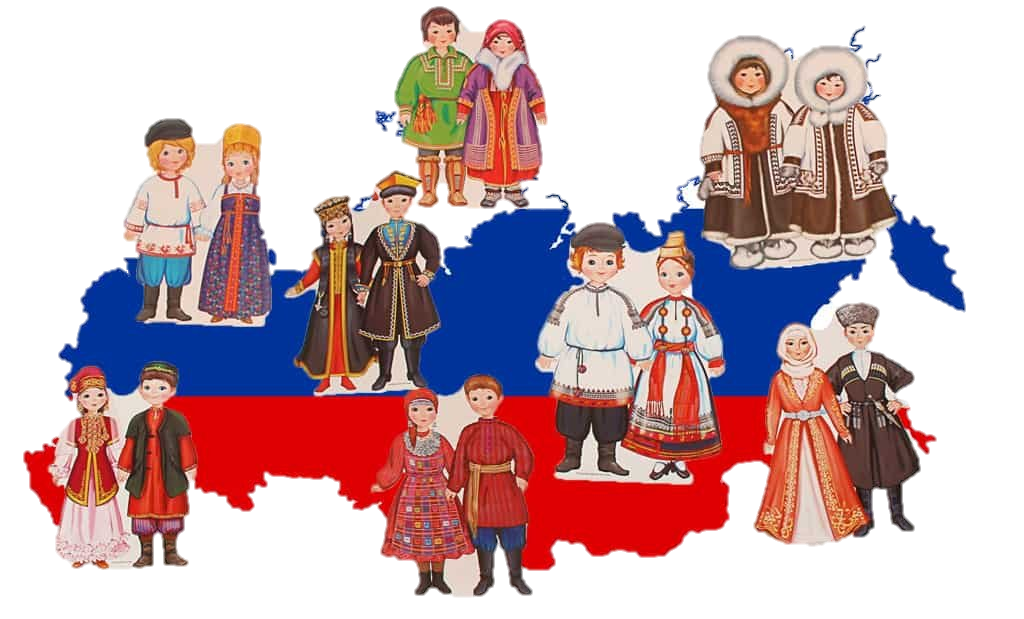 Сабантуй
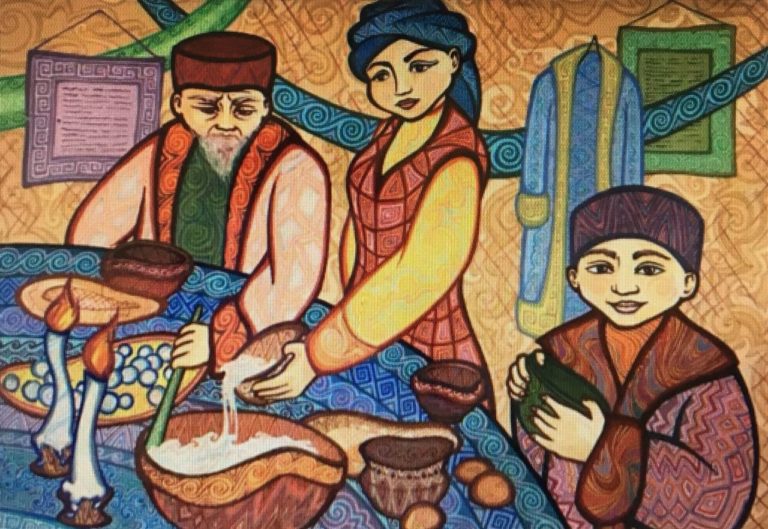 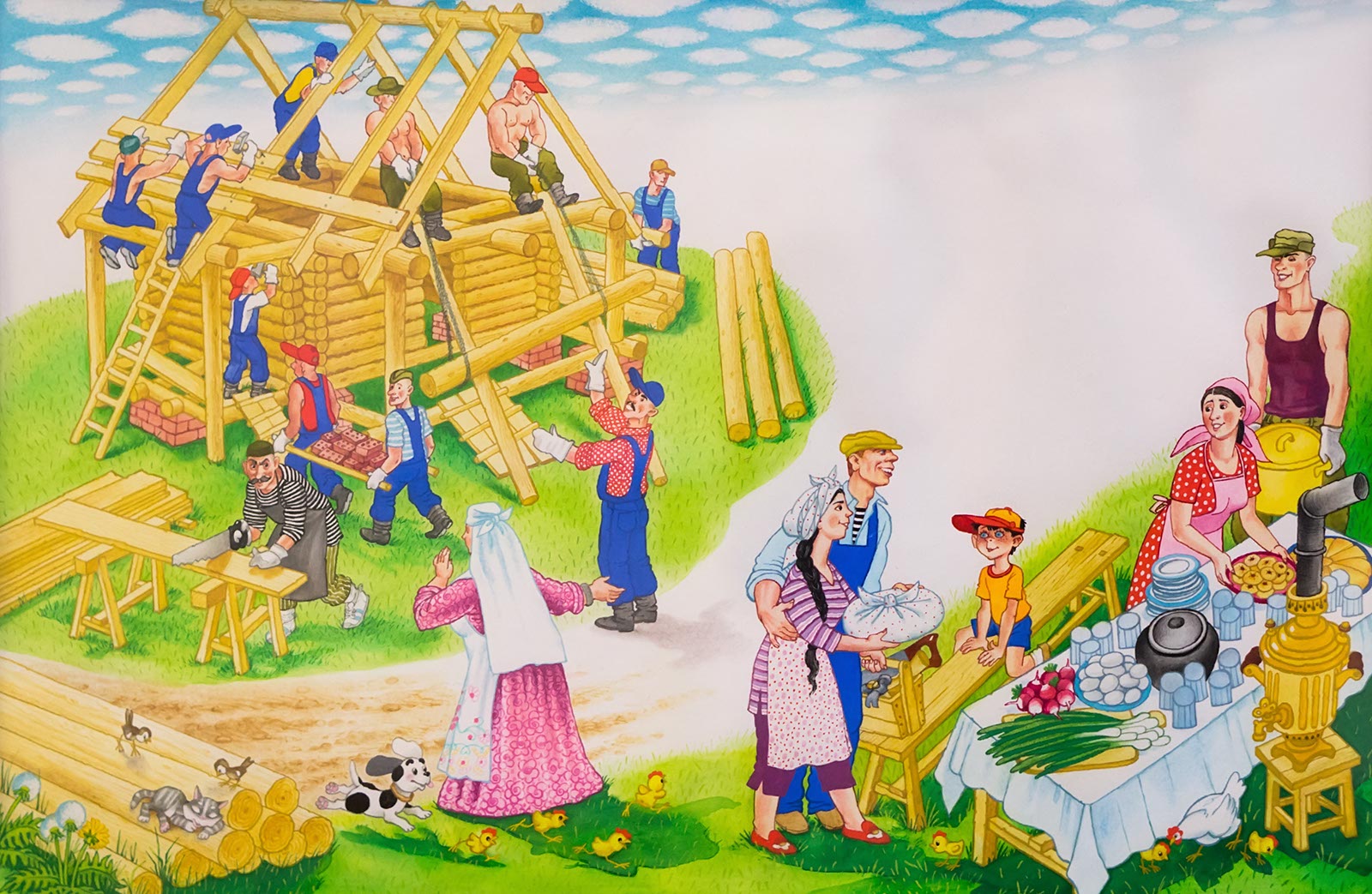 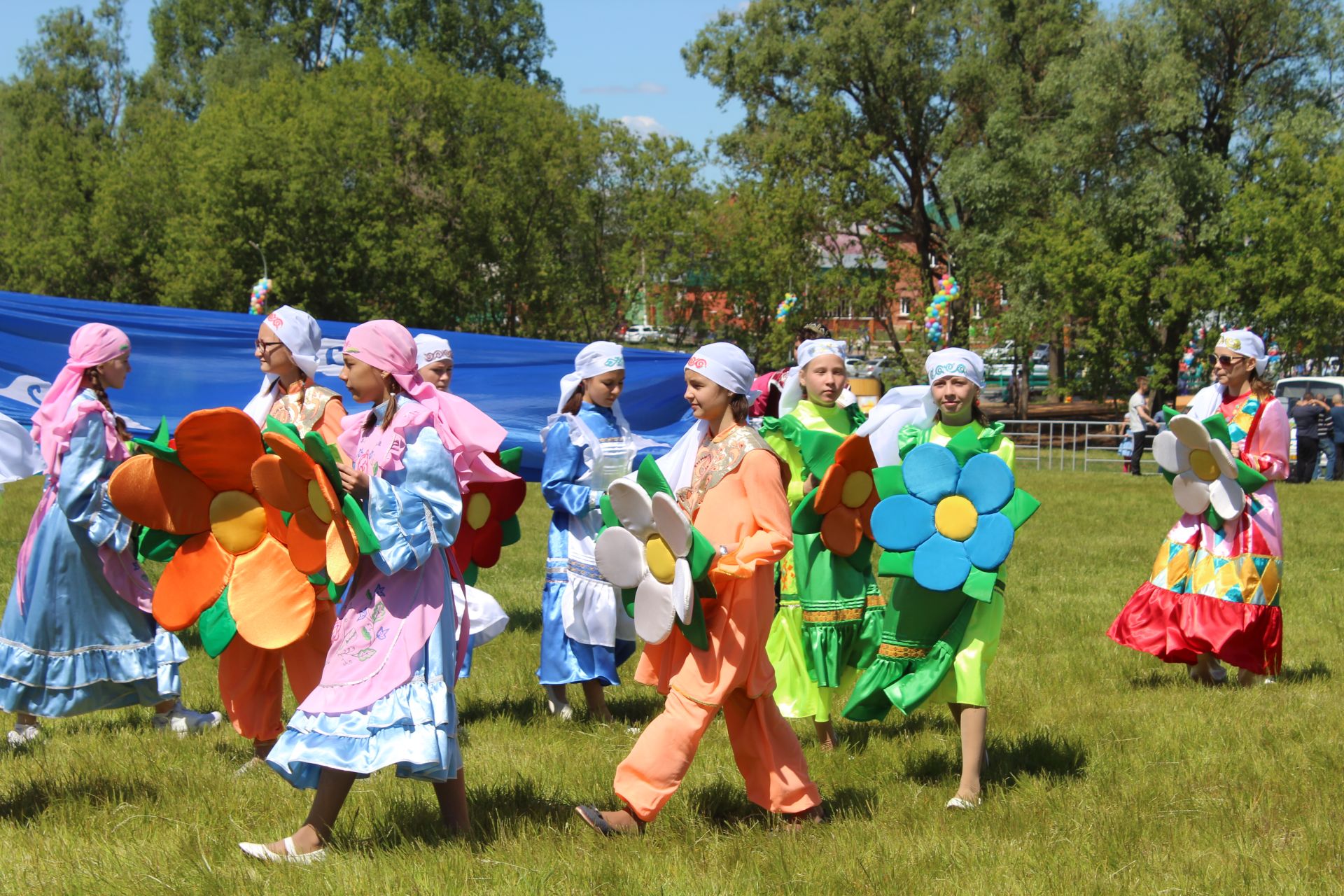 Сурхури
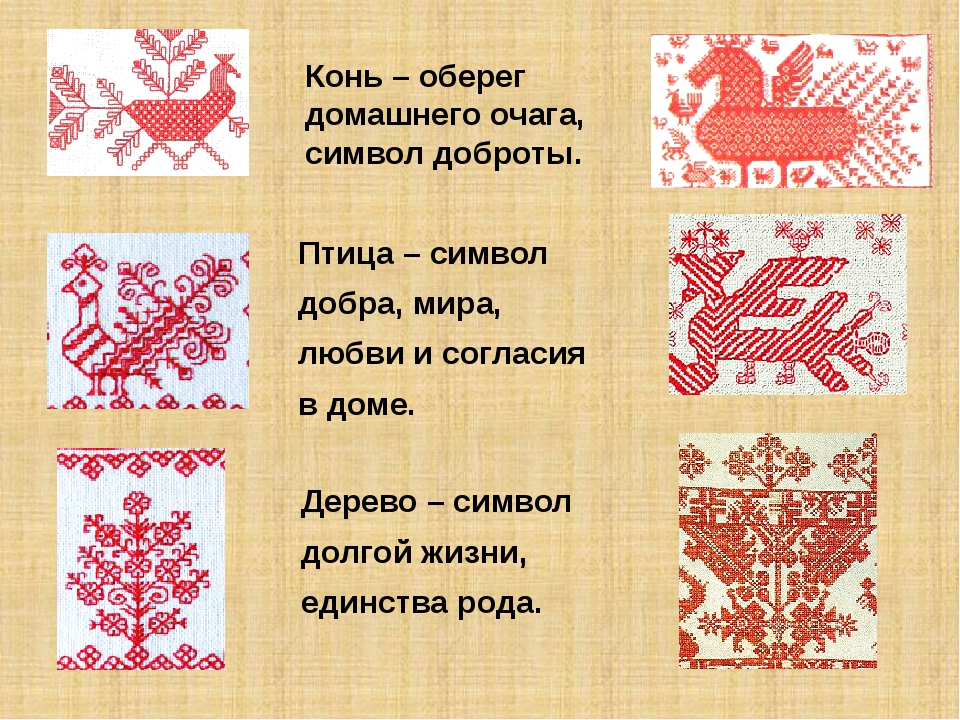 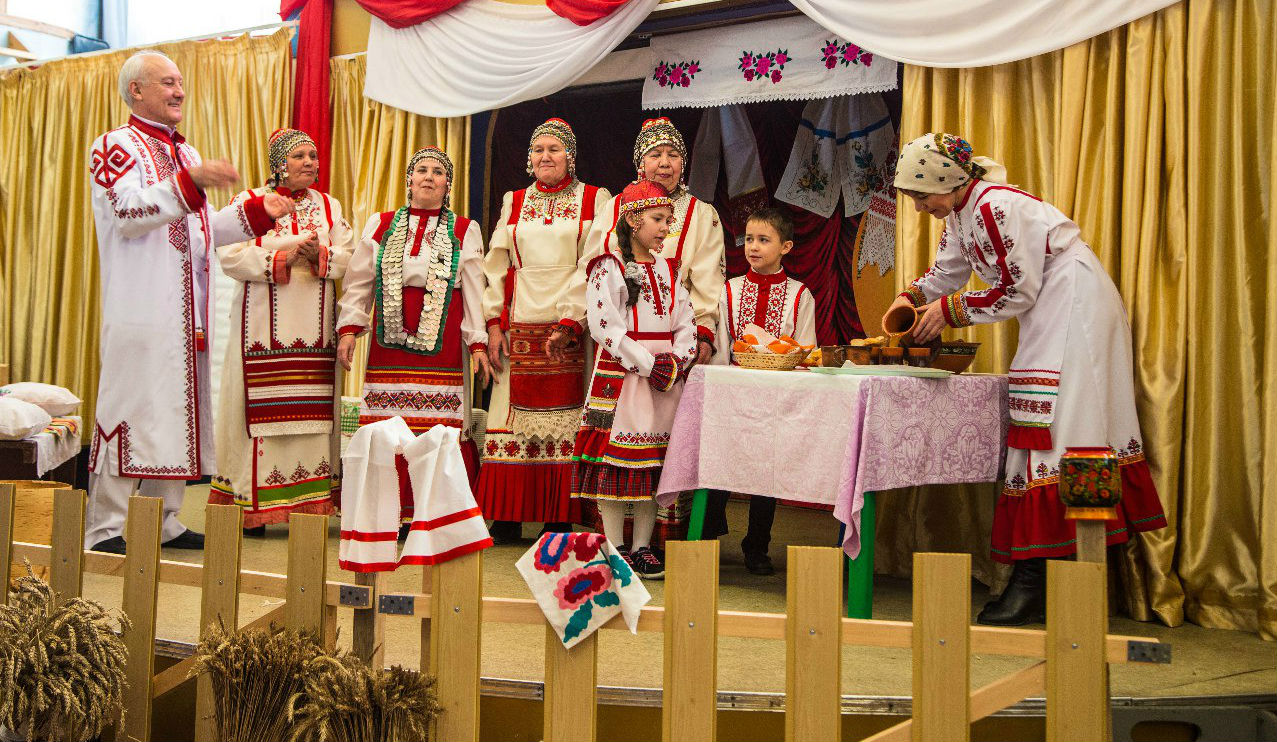 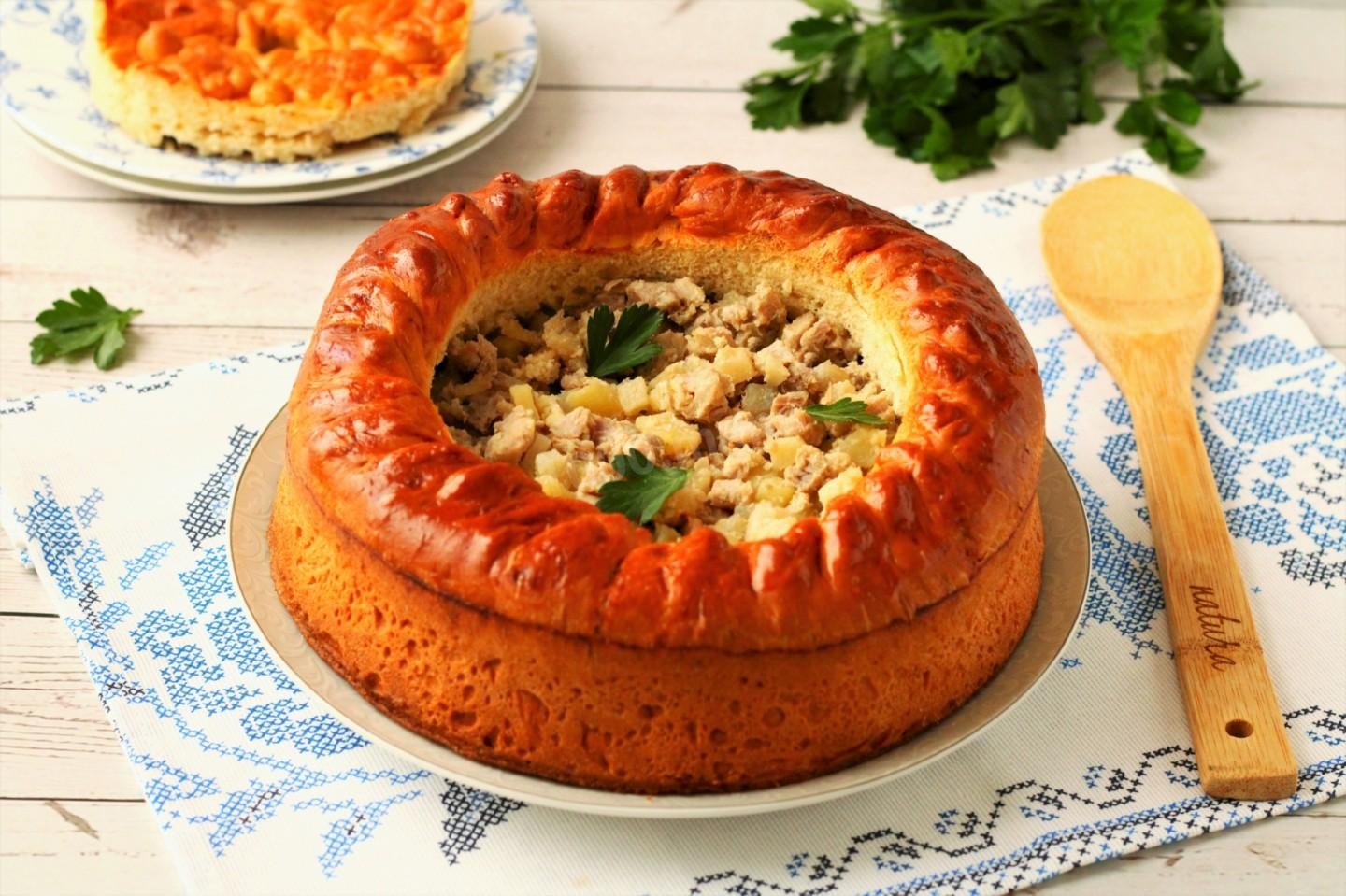 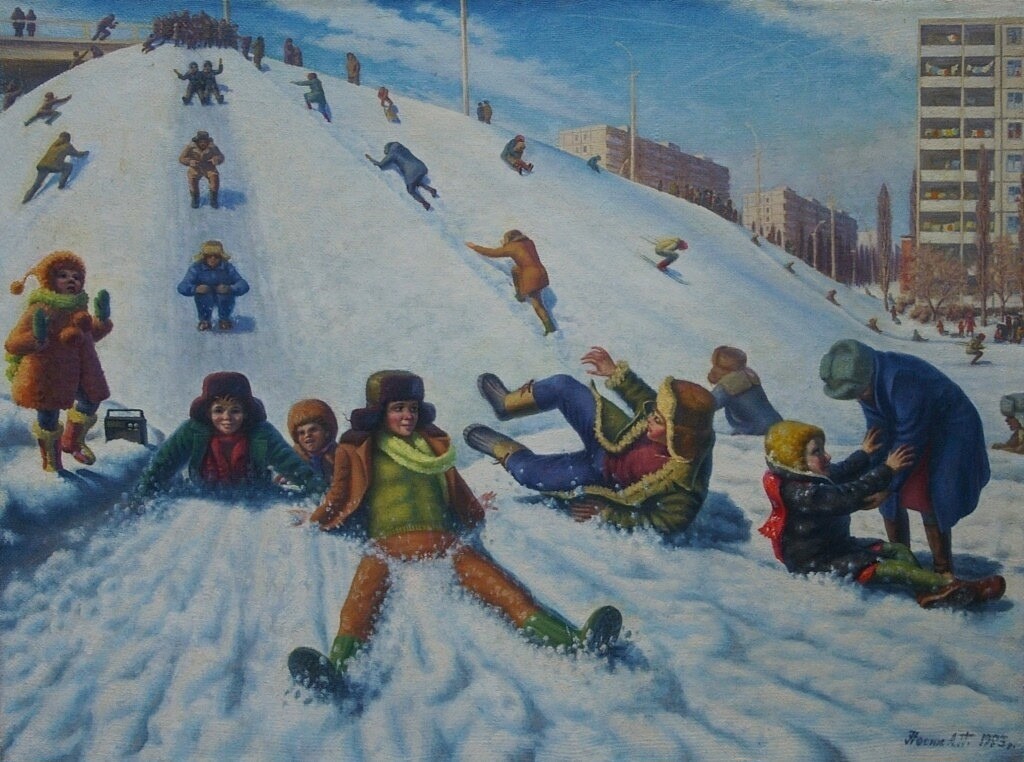 Наурыз
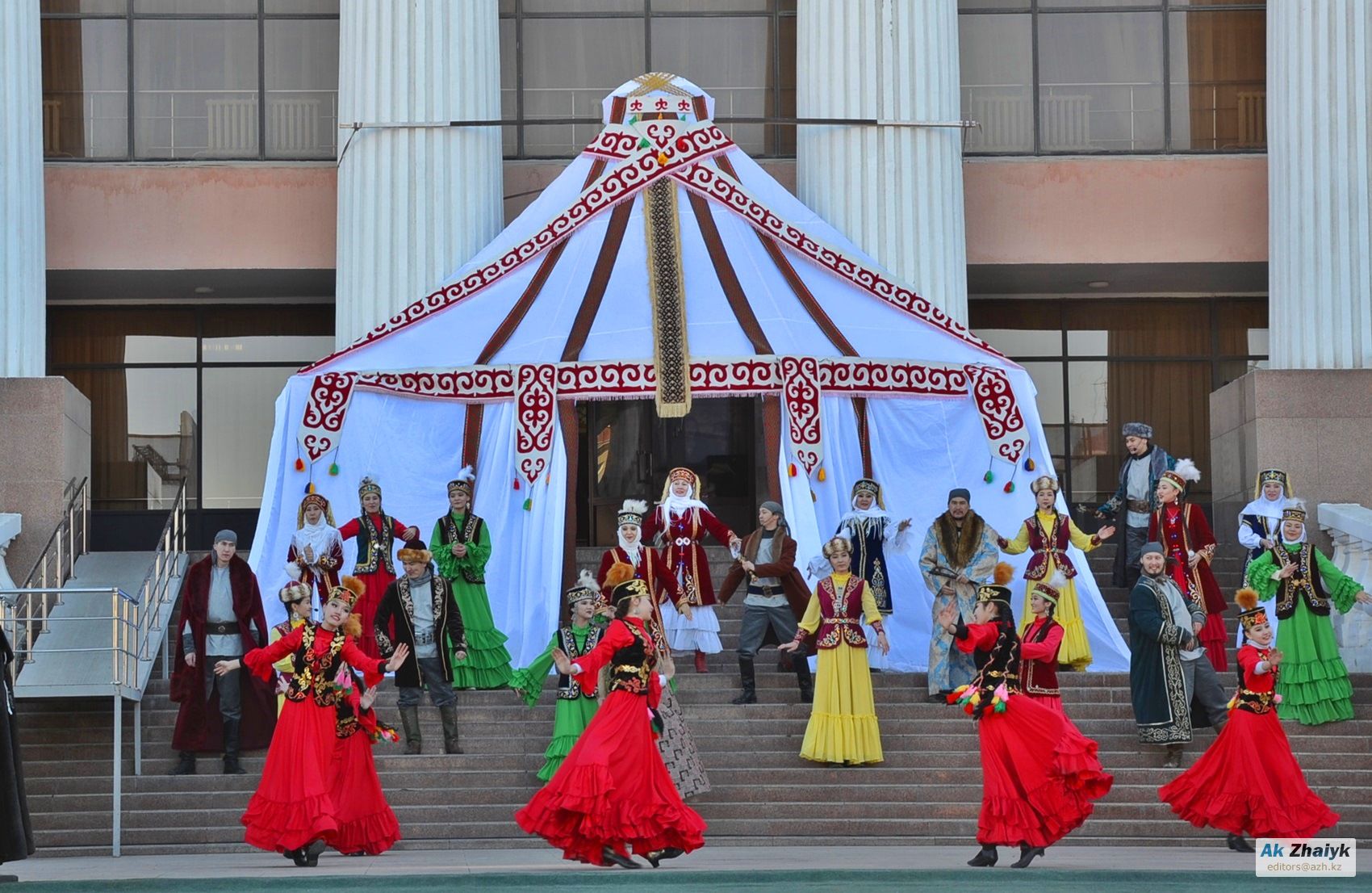 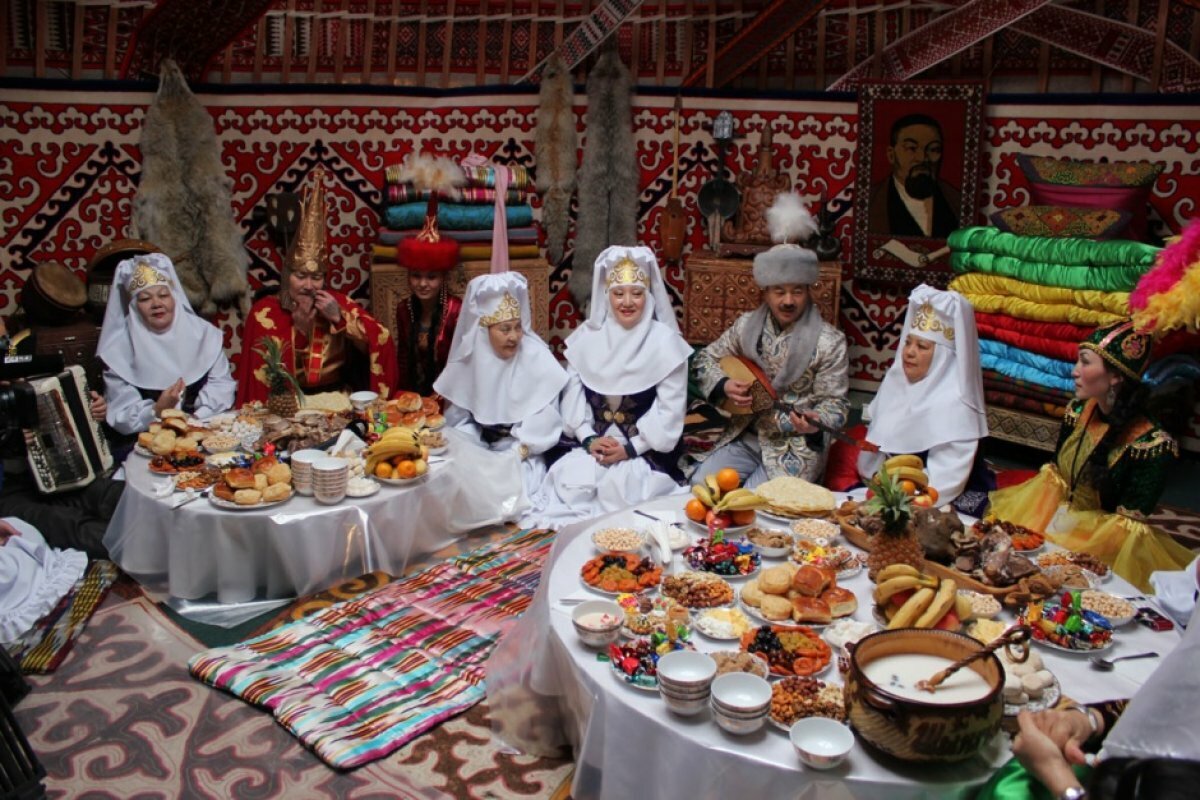 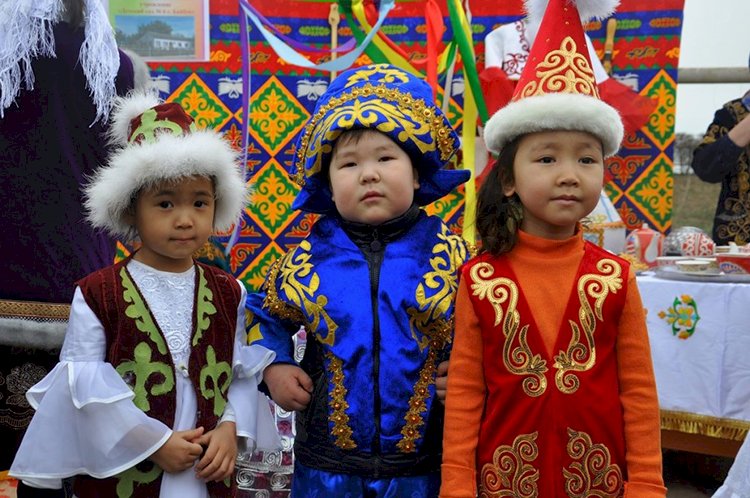 Масленица
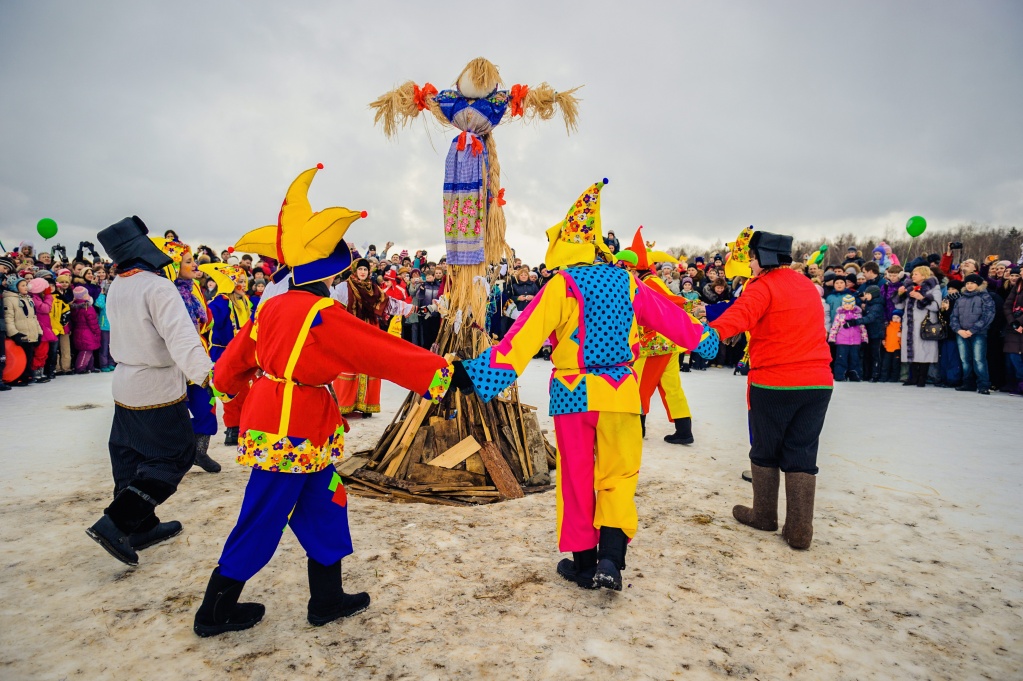 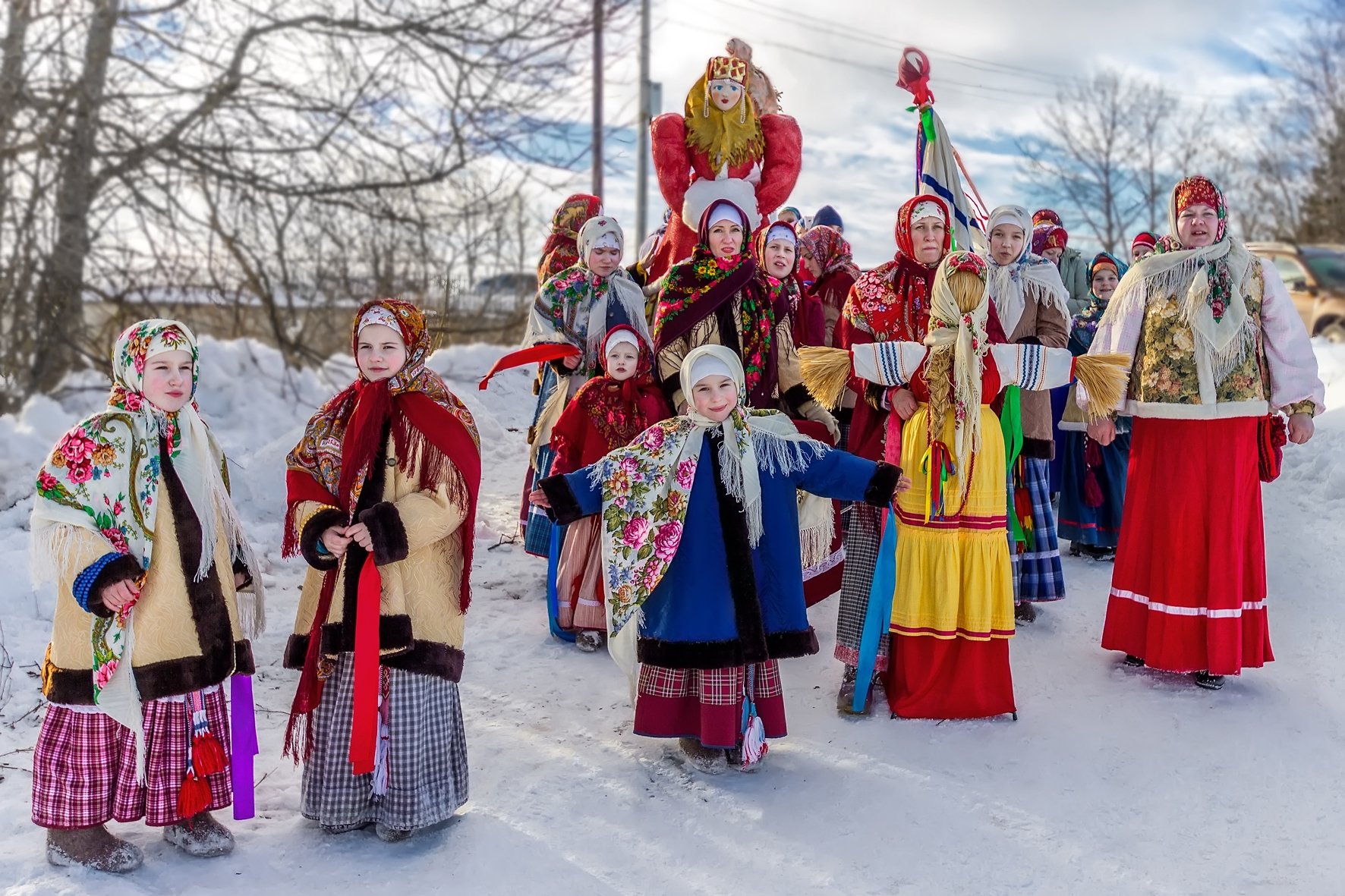 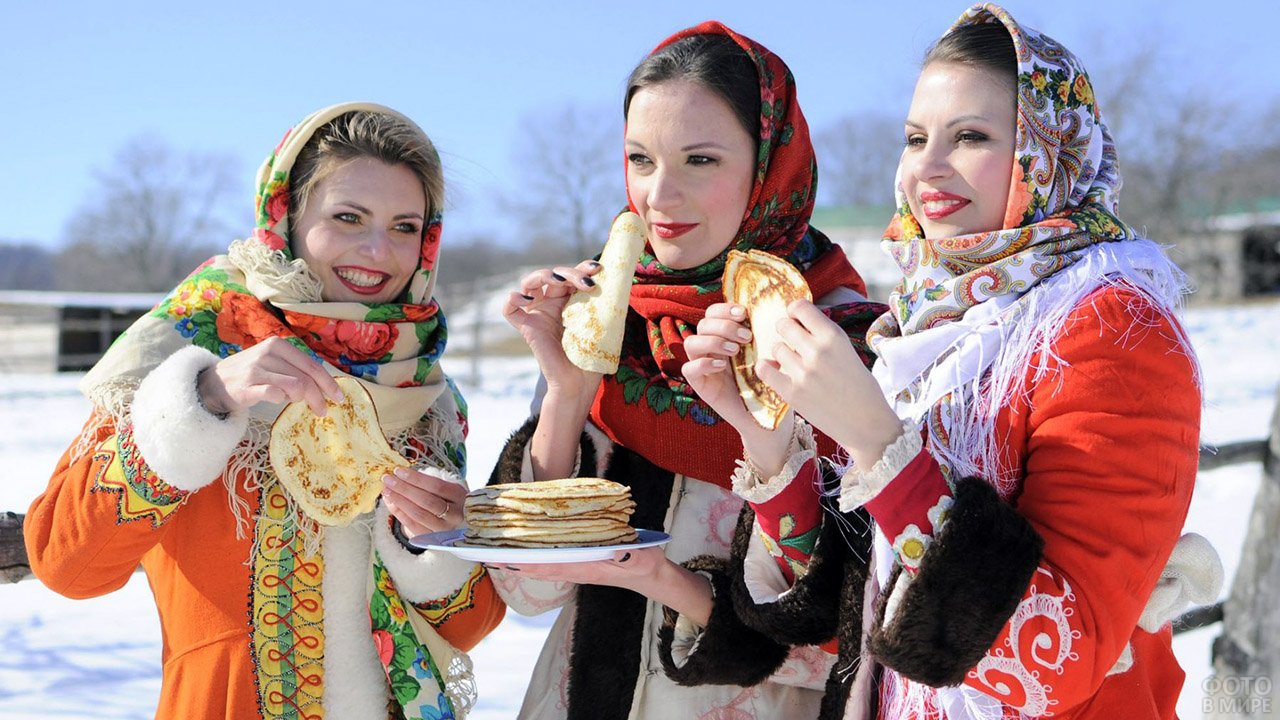